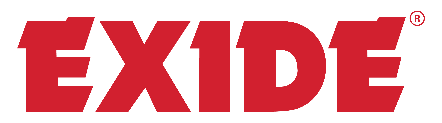 EXIDE PAKISTAN LIMITED
No 1 Quality No 1 Choice

										Corporate Briefing
				For the Period Ended
					March 31, 2023
Future prospects
Economic Overview
Operating Highlights
Future Challenges/Problems
Question/Answer Session
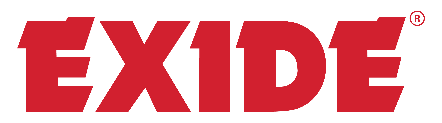 Presentation Outlines
1
2
3
4
5
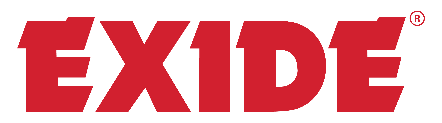 Economic Overview
Economic Overview
Surge in energy costs
Prices of Refined and Recycled Lead Increasd Substantially
Restrictions on imports
Massive Increase in Policy Rate
Instability in value of Pak Rupee
Contraction of Industrial sector
Political instability
23,402
754.56
5100
1,569.66
97.13
15
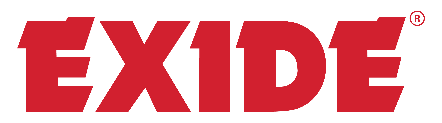 EXIDE PAKISTAN LIMITED 2023 VS 2022
14,363
28.86
3835
475.86
3.72
1
2023
2022
Operating Profit/(Loss)
  (Rs in Million)
Sales Revenue
(Rs in Million)
EPS
   (Rs/Share)
Profit/(Loss) After Tax
 (Rs in Million)
Equity
 (Rs in Million)
Return  on Equity 
            (%)
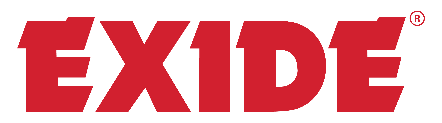 Exide Pakistan Limited
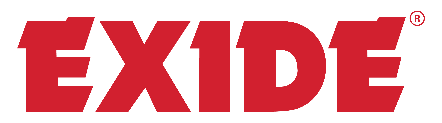 Exide Pakistan Limited
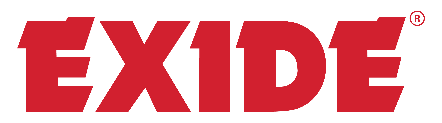 Exide Pakistan Limited
Profit and Loss 2023 VS 2022
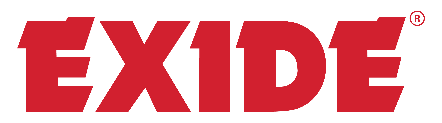 Future Prospects
The indigenous organized battery industry is expected to face competition due to capacity expansion and changing market dynamics. The company anticipates that profitability in the coming year may be affected by increase in utility prices, wages, and the devaluation of the Pakistani Rupee. However, our management remains committed to maximizing opportunities through a continued focus on quality improvement, productivity, cost control, and after-sales service, all aimed at enhancing our competitiveness and market penetration.
Future Challenges
Stiff Competition
Higher Markup Rates and unprecedented local inflation
Increase in Prices of Raw Material, Utilities and Labour Costs
Devaluation of Pak Rupees
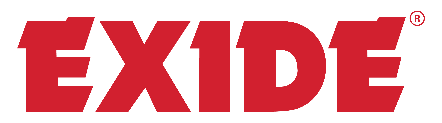 Q&A
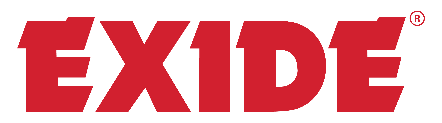 Thank you